NATIONAL HEALTH  MISSION – MADHYA PRADESH
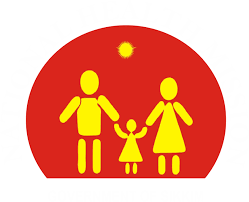 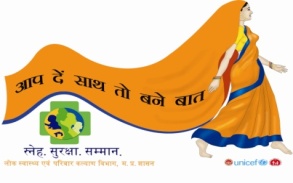 COMMUNITY ACTION OF HEALTH
January 31 – February 1, 2017
Young Men Christian Association (YMCA)
Mumbai - Maharashtra
CAH/MP/ASHA CELL/DD/2017
1
Constitution of Mentoring Group for Community Action in MP
Advisory Group for Community Action were constituted in 2007
ASHA Mentoring Group were formed in 8th Oct 2008. 
State ASHA Mentoring Group and Advisory Group for Community  Action is merged and renamed as Mentoring Group for Community Action in 22nd October2010  because majority of civic societies members were same in both group & they work on same goals and objectives.
MD NHM took decision in 1st State level meeting  that MGCA will work at 51 Districts and 313 Block level also. 
Voluntary Structure with involvement of CBO supporting communitization process to reduce MMR, IMR, TFR etc.
Goal for Community Action of Health
Establishment of Planning & Monitoring committees at Blocks, Districts & State involving MGCA members from civil societies & PRI members.
Establishment of Grievance Redressal Mechanism through above committees
Ensure the  access, quality, demand/needs, denial and negligence of health care services (Drugs, Diet and Diagnostics) at Public Health facilities
CAH/MP/ASHA CELL/DD/2017
3
COMPOSITION of MGCA - PLANNING AND MONITRING COMMITTEES
CAH/MP/ASHA CELL/DD/2017
4
Frequency of the State MGCA (AGCA/SMG) meetings during FY 2016-17
* Bhind, Chhindwara, Badwani, Sidhi, Betul, Agar and Chattarpur
CAH/MP/ASHA CELL/DD/2017
5
Scale up of CAH in MP
Strategy of CAH for yr 2016-17
State has initiated the activities in year 2013-14 and continue to do so through NGOs and MGCA partners to improve the state health services.
In MP it is planned in two ways for 2016 -17
7 Districts – Bhind, Chhindwara, Betul, Sidhi, Badwani, Chattarpur and Agar
Community Action of Health Process
CAH/MP/ASHA CELL/DD/2017
8
Institutional mechanism for implementation of the CAH
Convergence of stakeholders especially PRIs, ICDS , civic societies etc.
CAH/MP/ASHA CELL/DD/2017
9
COMMUNITY ACTION FOR HEALTH – 2015-17)
CAH/MP/ASHA CELL/DD/2017
11
Report Card Generation
CAH/MP/ASHA CELL/DD/2017
12
Jan Samwad Sidhi
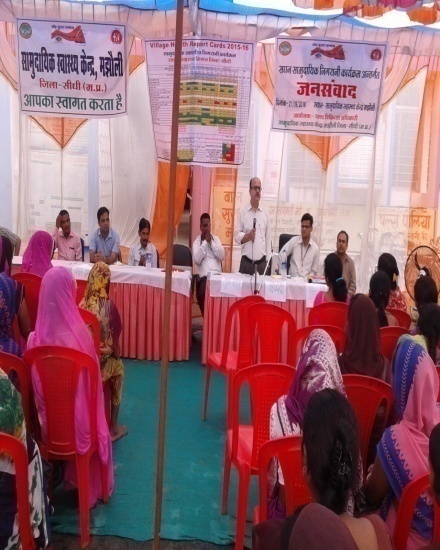 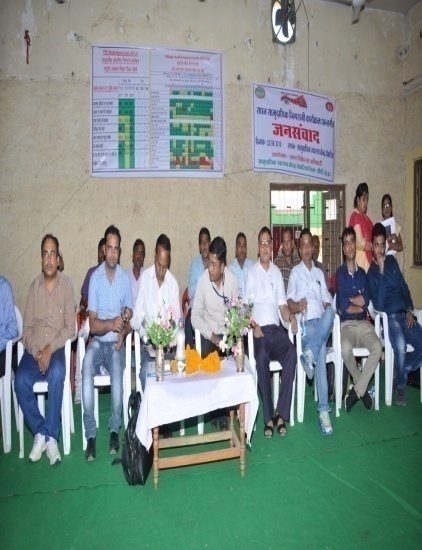 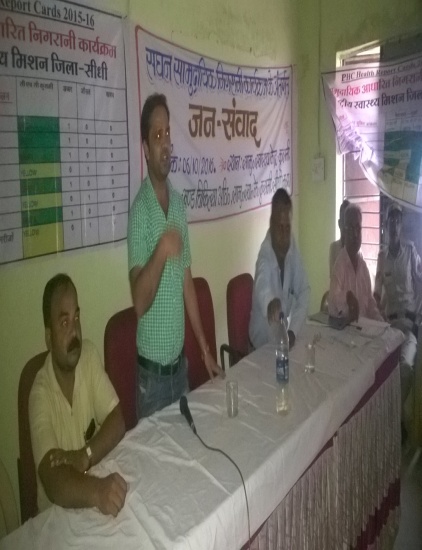 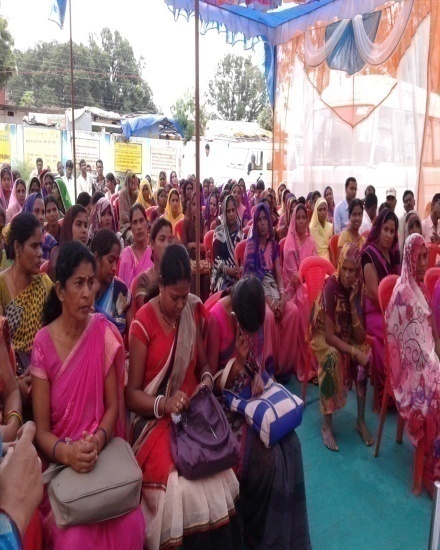 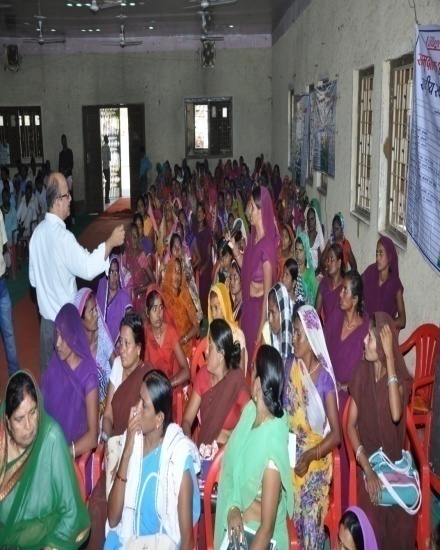 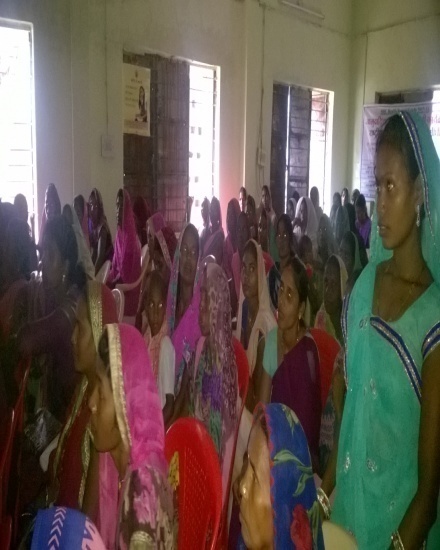 Majholi -29-09-2016
Semariya- 23-09-2016
Kusmi - 22-09-2016
Jan Samwad Badwani
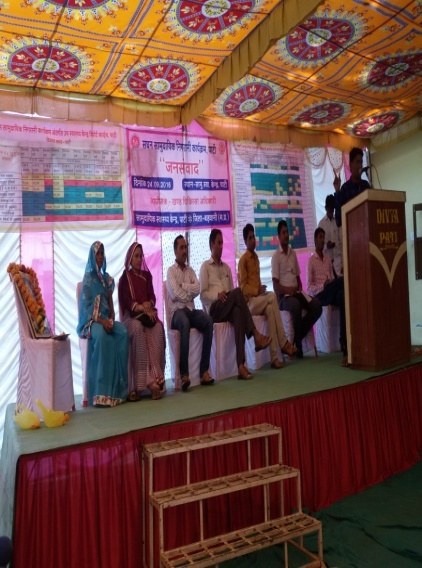 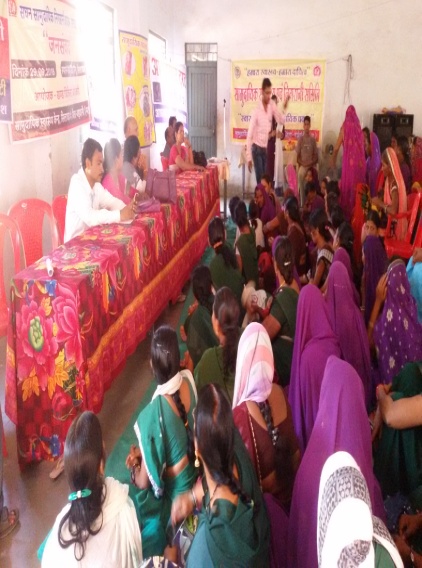 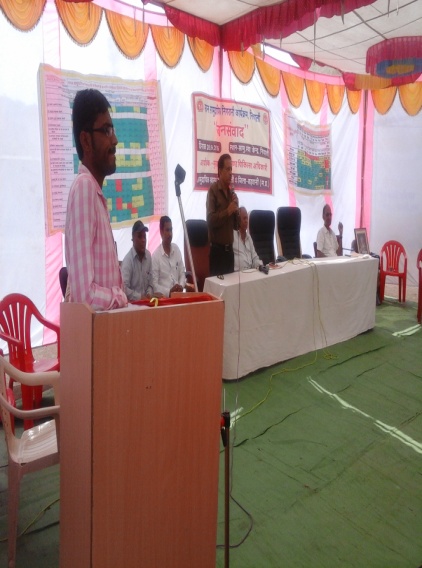 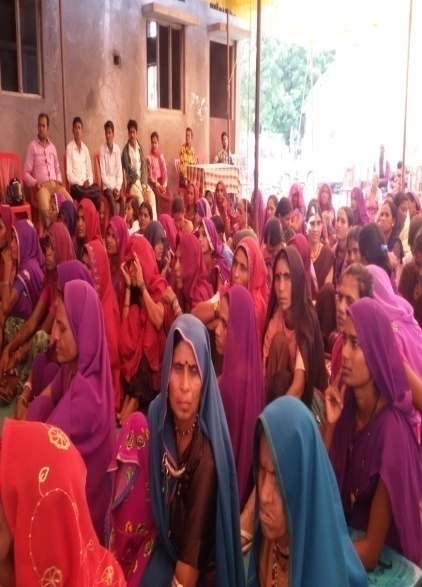 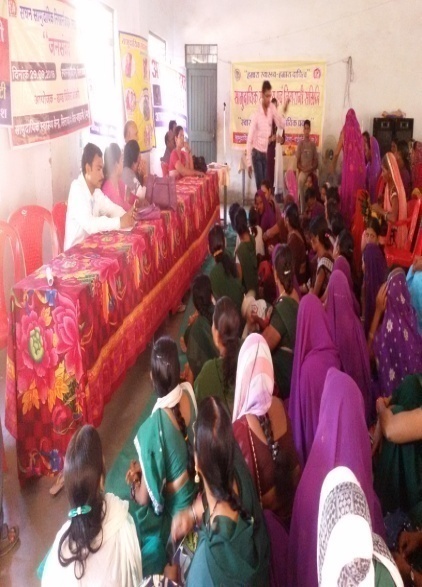 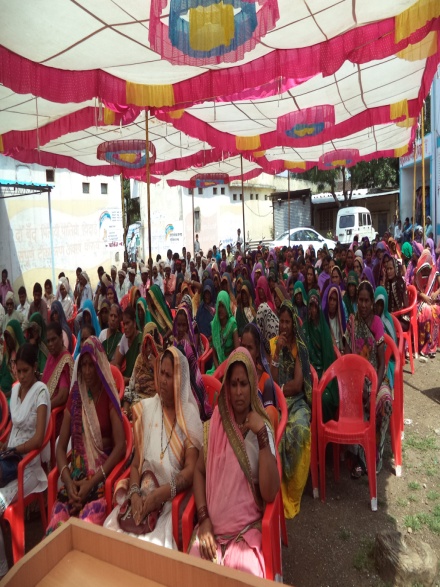 Pati 24-09-2016
Silawad 29-09-2016
Niwali - 28-09-2016
Jan Samwad Chhindwara
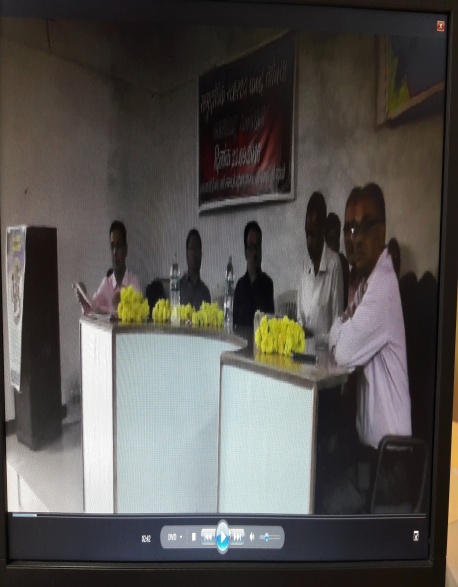 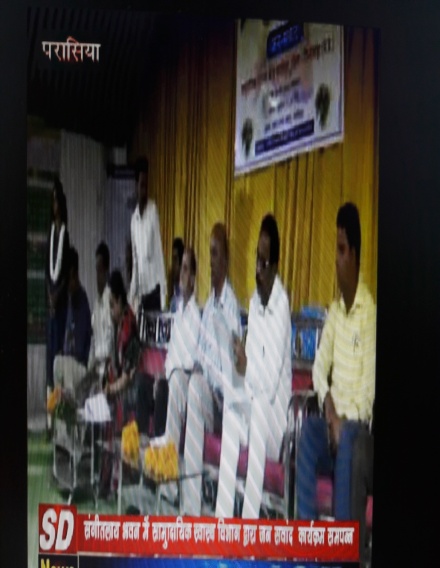 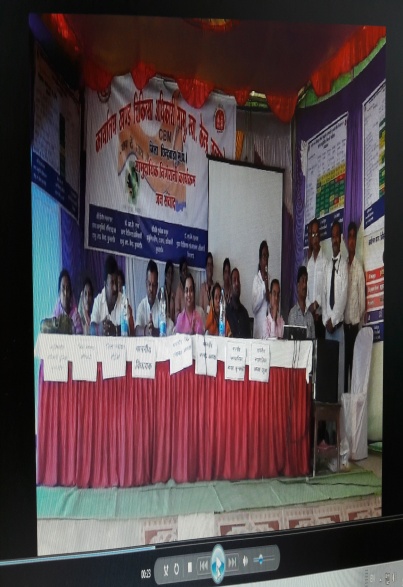 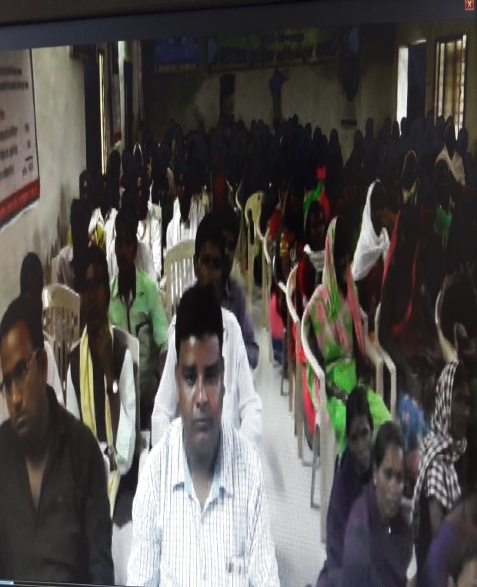 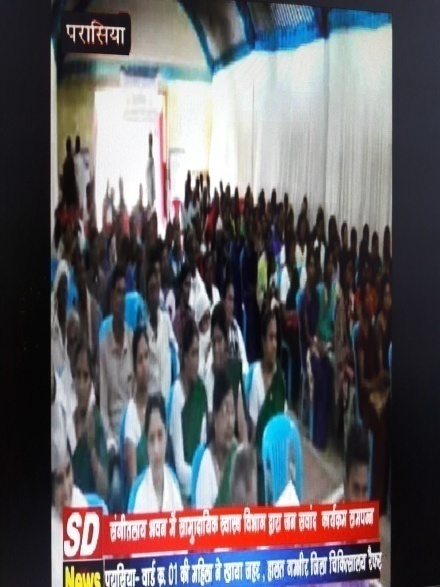 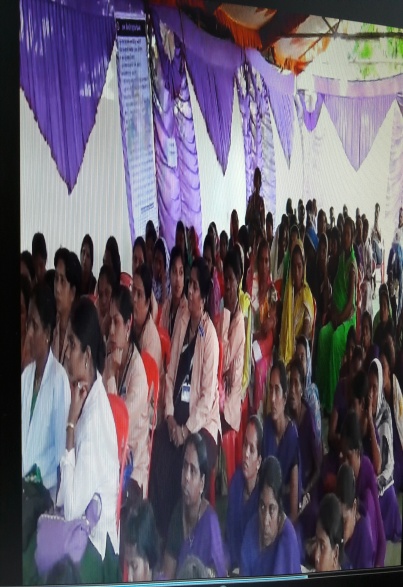 Tamia 23-09-2016
Parasia 26-09-2016
Junnardev 28-09-2016
Jan Samwad Betul
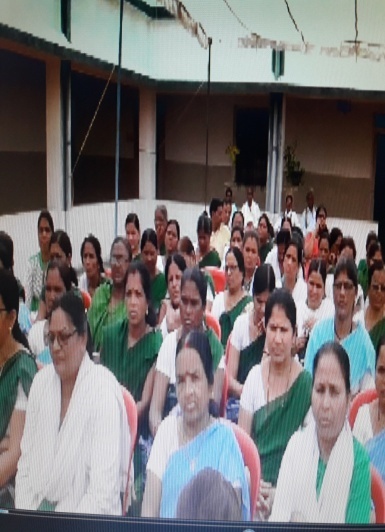 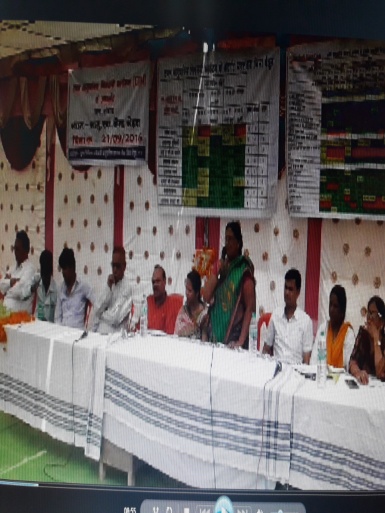 Sehra 21-09-2016
Jan Samwad Bhind
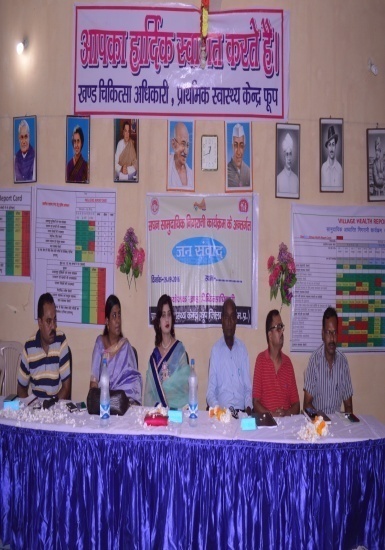 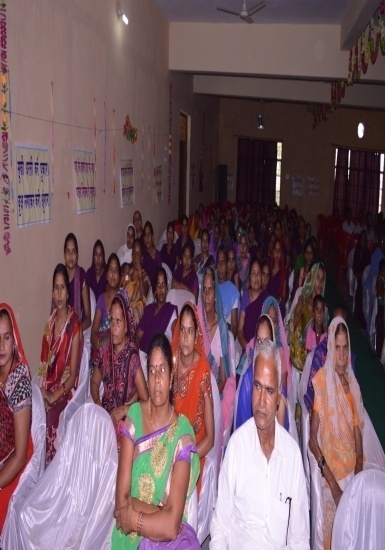 Foop 28-09-2016
Community Action for Health, Action Plan for Year -2016-17
Time line of Proposed Activities
CAH/MP/ASHA CELL/DD/2017
19
Community Action for Health, Action Plan for Year -2017-18
Outline of the presentation
Resource material produced under CAH such as IEC, films, booklets, manuals etc. 
Case studies
Best practices in community action
CAH/MP/ASHA CELL/DD/2017
21
Outline of the presentation
Constitution & Composition of State AGCA/SMG
Frequency of the state AGCA/SMG meetings during FY 2016-17
Scale of the implementation of CAH-districts, blocks, panchayats, VHSNCs
Institutional mechanism for implementation of the CAH (detailed in next slide)
Approach to key processes under CAH:
Awareness generation on entitlements
Strengthening of VHSNCs  including availability of untied fund, training and  regular mentoring
Strengthening of Rogi Kalyan Samiti, Planning and Monitoring Committees or equivalent
Community enquiry
Jan samwad and follow up action
Mechanisms to address the gaps identified 
Grievance redressal  mechanisms in place
Progress under CAH as per approved RoP FY 2016-17
Resource material produced under CAH such as IEC, films, booklets, manuals etc. 
Case studies
Best practices in community action
Status of fund utilisation  in FY 2016-17
Plans for scaling up in FY 2017-18
CAH/MP/ASHA CELL/DD/2017
22